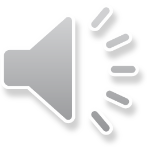 THE  PRESENTATION  TITLE
THE  PRESENTATION  TITLE
01
ADD  YOUR   KEY  TEXT  HERE  ADD   YOUR
ADD  YOUR  KEY  TEXT
目录
CONTENTS
02
ADD  YOUR   KEY  TEXT  HERE  ADD   YOUR
ADD  YOUR  KEY  TEXT
03
ADD  YOUR   KEY  TEXT  HERE  ADD   YOUR
ADD  YOUR  KEY  TEXT
01
ADD  YOUR   KEY  TEXT  HERE  ADD   YOUR
ADD  YOUR  KEY  TEXT
目录
CONTENTS
02
ADD  YOUR   KEY  TEXT  HERE  ADD   YOUR
ADD  YOUR  KEY  TEXT
03
ADD  YOUR   KEY  TEXT  HERE  ADD   YOUR
ADD  YOUR  KEY  TEXT
01
ADD  YOUR   KEY  TEXT  HERE  ADD   YOUR  ADD  YOUR  KEY
Add your text  Add your text 
Add your text  Add your text 
Add your text  Add your text 
Add your text  Add your text 
Add your text  Add your text 
Add your text  Add your text
01
ADD  YOUR   KEY  TEXT  HERE  ADD   YOUR  ADD  YOUR  KEY
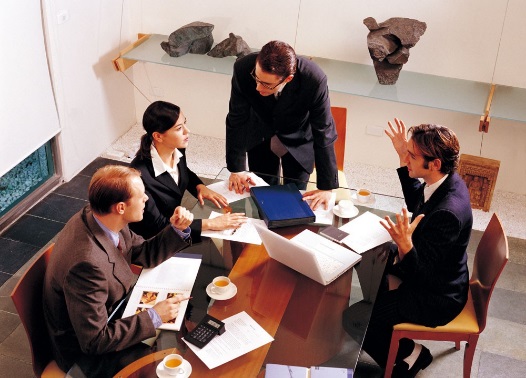 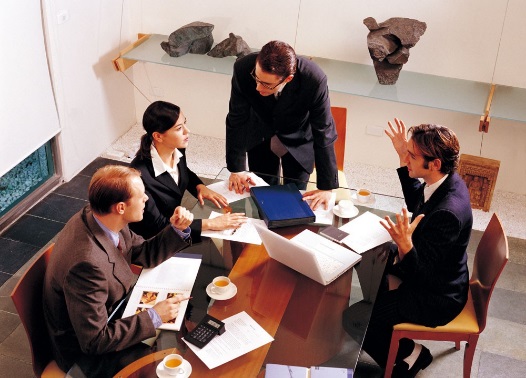 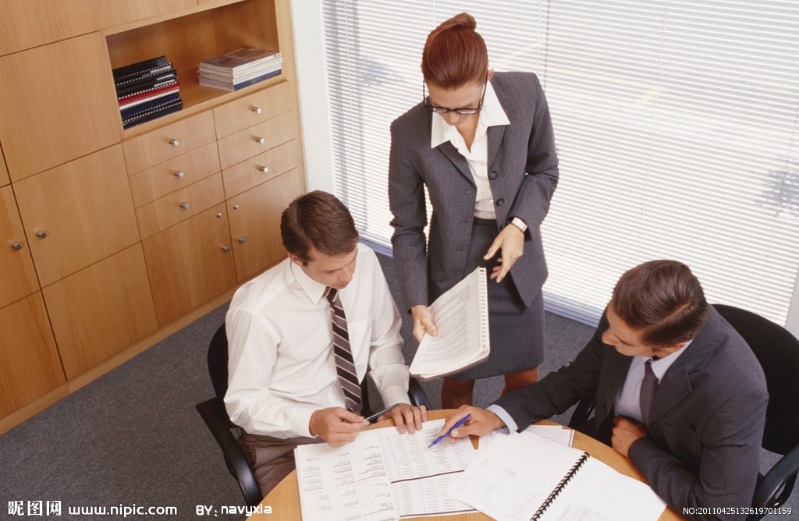 Add your text  Add your text  Add your text  Add your text    Add your text  Add your text Add your text  Add your text Add your text  Add your text Add your text  Add your text Add yourtext  Add your text Add your text  Add yourtext Add your text  Add your text
01
ADD  YOUR   KEY  TEXT  HERE  ADD   YOUR  ADD  YOUR  KEY
Add your text  Add your text  Add your text  Add your text    Add your text  Add your text Add your text
Add your text  Add your text  Add your text  Add your text    Add your text  Add your text Add your text
Add your text  Add your text  Add your text  Add your text    Add your text  Add your text Add your text
Add your text  Add your text  Add your text  Add your text    Add your text  Add your text Add your text  Add your text Add your text  Add your text Add your text  Add your text Add yourtext  Add your text Add your text  Add yourtext Add your text  Add your text
01
ADD  YOUR   KEY  TEXT  HERE  ADD   YOUR  ADD  YOUR  KEY
TEXT
TEXT
TEXT
Add your text  Add your text  Add your text  Add your text    Add your text  Add your text Add your text  Add your text Add your text  Add your text Add your text  Add your text Add yourtext  Add your text Add your text  Add yourtext Add your text  Add your text
01
ADD  YOUR   KEY  TEXT  HERE  ADD   YOUR
ADD  YOUR  KEY  TEXT
目录
CONTENTS
02
ADD  YOUR   KEY  TEXT  HERE  ADD   YOUR
ADD  YOUR  KEY  TEXT
03
ADD  YOUR   KEY  TEXT  HERE  ADD   YOUR
ADD  YOUR  KEY  TEXT
01
ADD  YOUR   KEY  TEXT  HERE  ADD   YOUR
ADD  YOUR  KEY  TEXT
目录
CONTENTS
02
ADD  YOUR   KEY  TEXT  HERE  ADD   YOUR
ADD  YOUR  KEY  TEXT
03
ADD  YOUR   KEY  TEXT  HERE  ADD   YOUR
ADD  YOUR  KEY  TEXT
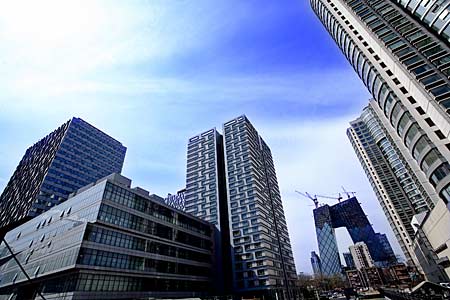 02
ADD  YOUR   KEY  TEXT  HERE  ADD   YOUR  ADD  YOUR  KEY
Add your text  Add your text  Add your text  Add your text    Add your text  Add your text Add your text  Add your text Add your text  Add your text Add your text  Add your text Add yourtext  Add your text Add your text  Add yourtext Add your text  Add your text
02
ADD  YOUR   KEY  TEXT  HERE  ADD   YOUR  ADD  YOUR  KEY
Add your text  Add your text  Add your text  Add your text  your text  Add your text
Add your text  Add your text  Add your text  Add your text  your text  Add your text
02
ADD  YOUR   KEY  TEXT  HERE  ADD   YOUR  ADD  YOUR  KEY
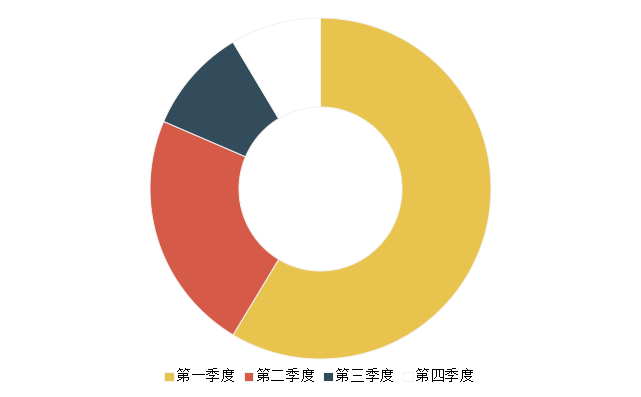 文本
Add your text  Add your text 
Add your text  Add your text 
Add your text  Add your text 
Add your text  Add your text
Add your text  Add your text 
Add your text  Add your text 
Add your text  Add your text 
Add your text  Add your text
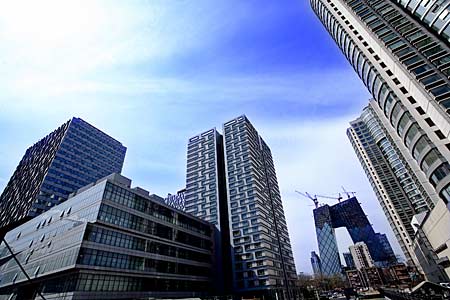 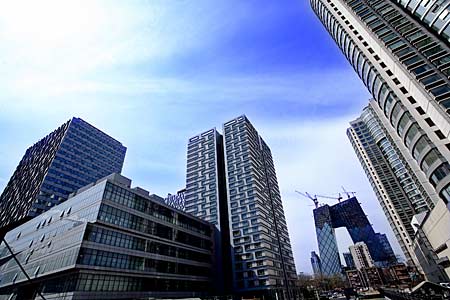 02
ADD  YOUR   KEY  TEXT  HERE  ADD   YOUR  ADD  YOUR  KEY
ADD YOUR TEXT
ADD YOUR TEXT
Add your text  Add your text 
Add your text  Add your text 
Add your text  Add your text 
Add your text  Add your text
Add your text  Add your text 
Add your text  Add your text 
Add your text  Add your text 
Add your text  Add your text
01
ADD  YOUR   KEY  TEXT  HERE  ADD   YOUR
ADD  YOUR  KEY  TEXT
目录
CONTENTS
02
ADD  YOUR   KEY  TEXT  HERE  ADD   YOUR
ADD  YOUR  KEY  TEXT
03
ADD  YOUR   KEY  TEXT  HERE  ADD   YOUR
ADD  YOUR  KEY  TEXT
01
ADD  YOUR   KEY  TEXT  HERE  ADD   YOUR
ADD  YOUR  KEY  TEXT
目录
CONTENTS
02
ADD  YOUR   KEY  TEXT  HERE  ADD   YOUR
ADD  YOUR  KEY  TEXT
03
ADD  YOUR   KEY  TEXT  HERE  ADD   YOUR
ADD  YOUR  KEY  TEXT
2.5
3.5
4.3
4.4
3
2
1.8
2.4
2
03
ADD  YOUR   KEY  TEXT  HERE  ADD   YOUR  ADD  YOUR  KEY
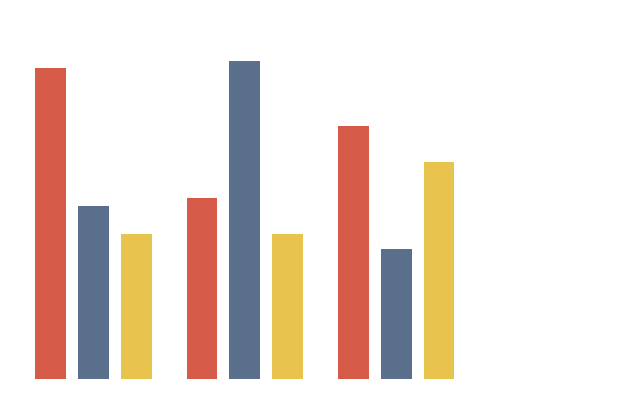 ADD YOUR TITLE
Add your text  Add your text 
Add your text  Add your text 
Add your text  Add your text 
Add your text  Add your text
ADD YOUR TITLE
ADD YOUR TITLE
ADD YOUR TITLE
80%
A
B
C
Add your title
Add your title
Add your title
03
20%
ADD  YOUR   KEY  TEXT  HERE  ADD   YOUR  ADD  YOUR  KEY
70%
ADD YOUR TITLE
Add your text  Add your text 
Add your text  Add your text 
Add your text  Add your text
01
02
03
ADD  YOUR   KEY  TEXT  HERE  ADD   YOUR  ADD  YOUR  KEY
YOUR TITLE
YOUR TITLE
Add your text Add your text
Add your text Add your text
Add your text Add your text
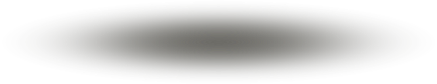 Add your text Add your text
Add your text Add your text
Add your text Add your text
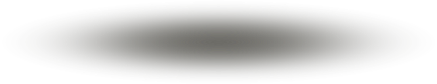 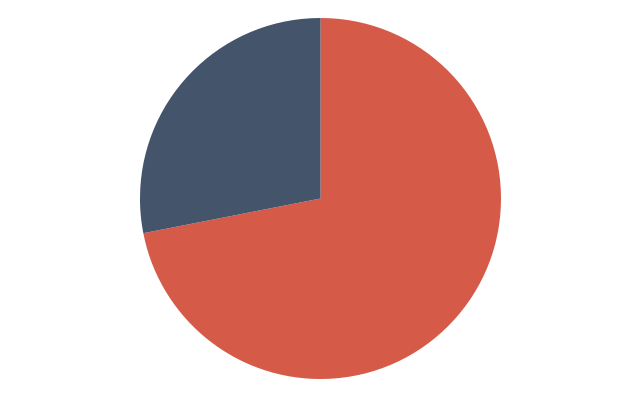 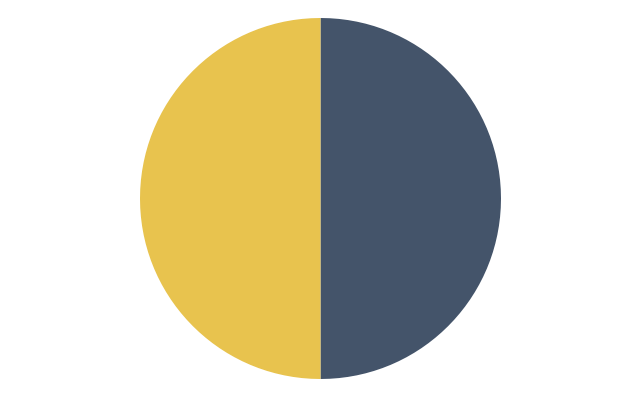 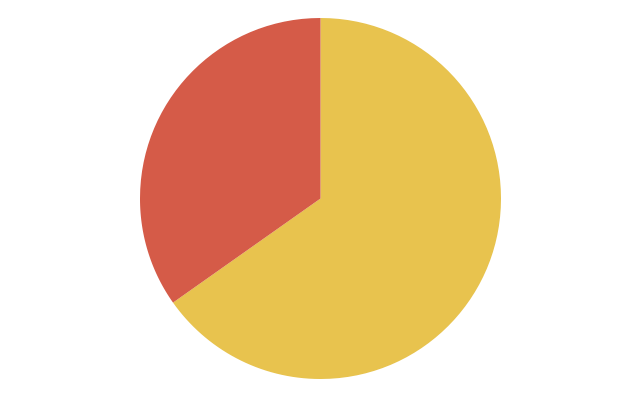 03
ADD  YOUR   KEY  TEXT  HERE  ADD   YOUR  ADD  YOUR  KEY
DATA
DATA
DATA
201X
201X
201X
201X
03
ADD  YOUR   KEY  TEXT  HERE  ADD   YOUR  ADD  YOUR  KEY
Add text content 
Add text content
Add text content 
Add text content
Add text content 
Add text content
Add text content 
Add text content
THANKS
https://www.freeppt7.com
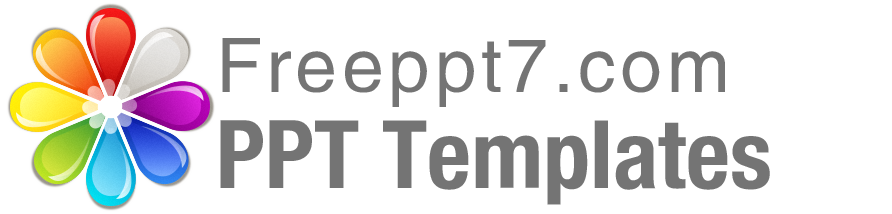 Best PPT templates for free download
https://www.freeppt7.com